Stokkönd
endur
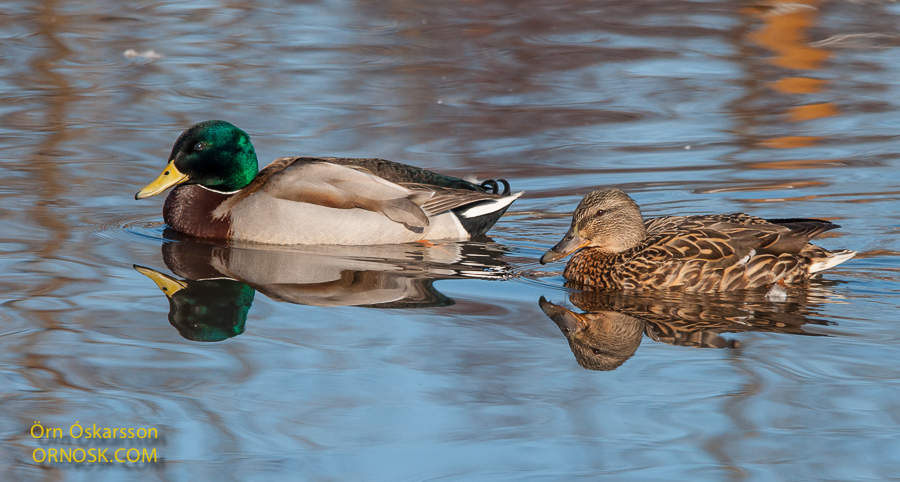 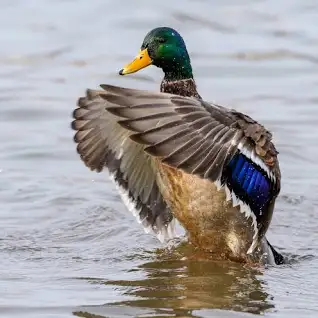 Lengd:
50–65 cm
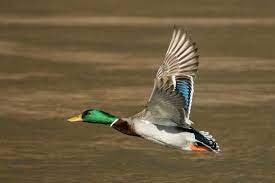 Þyngd:
1.100 g
Vænghaf:
81–98 cm
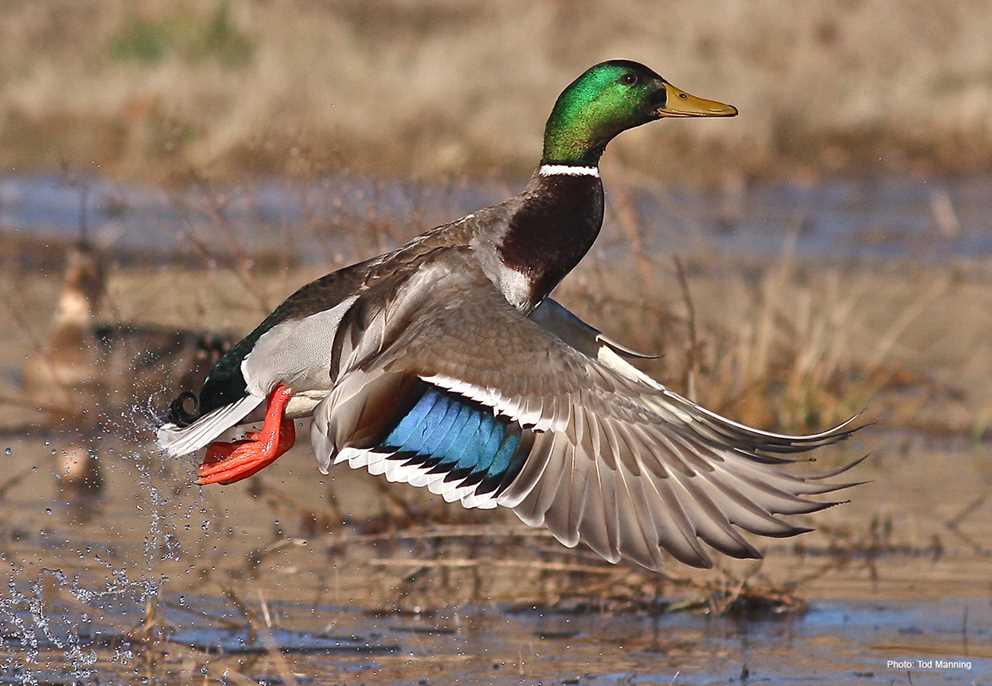 Kvenfuglinn er kölluð kolla
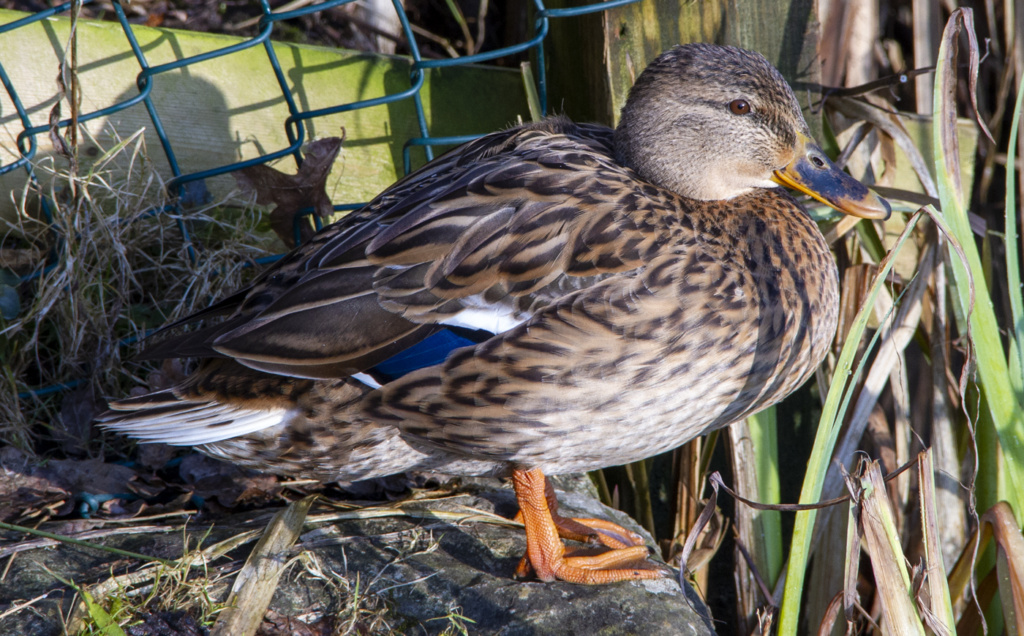 Kollan er brúnflikrótt, með ljósara höfuð og bringu
Höfuð og háls eru fínlega rákótt
með dekkri koll og augnrák
Með dökkbláa vængspegla með hvítum og svörtum bryddingum
Ungfuglar taka á sig lit fullorðinna fugla strax á fyrsta hausti
Goggur rauðgulur með 
dökkum flekk
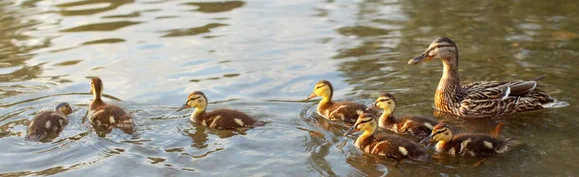 Fætur rauðgulir, sundfit
Karlfuglinn er kallaður steggur
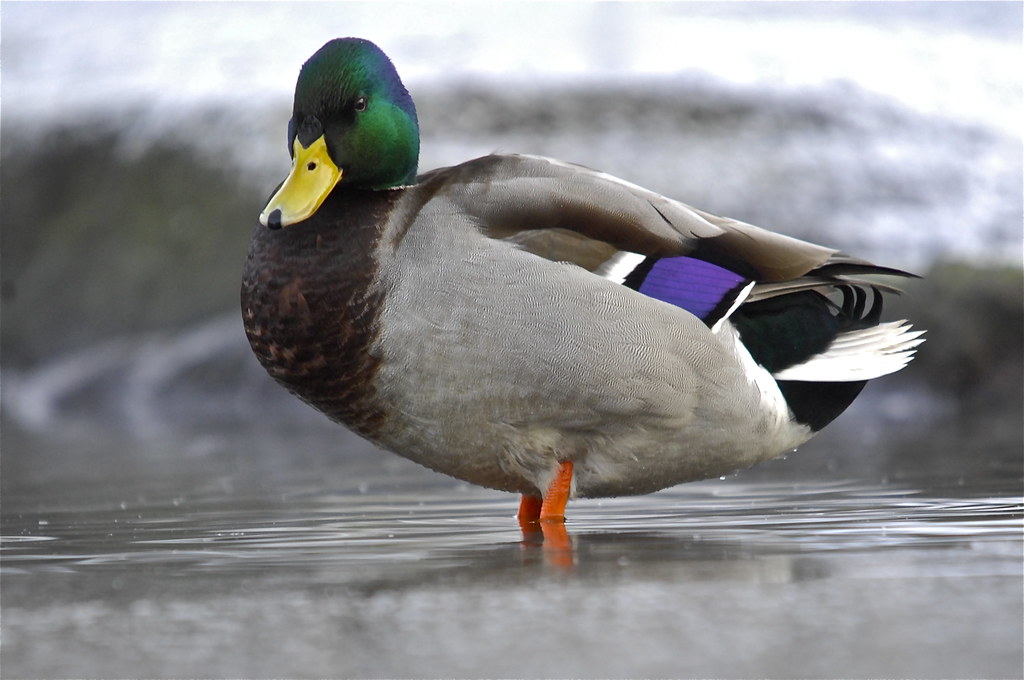 Steggurinn, grænhöfðinn, er með glansandi dökkgrænt höfuð og háls
Neðst á hálsi er hvítur hálshringur og
Neðan hans tekur við rauðbrún bringan
Búkur og vængir eru gráleit, dekkri og brúnleitari að ofan en neðan.
Dökkbláir vængspegla með hvítum og svörtum bryddingum.
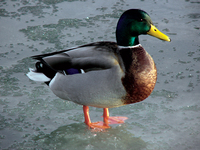 Undirstél og undir gumpur eru svört, stélið hvítt og gumpurinn svartur með tveimur krókfjöðrum fyrir miðju
Goggur gulur
Fætur rauðgulir, sundfit
Fæða
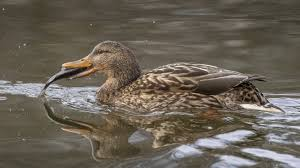 Étur bæði plöntur og dýr
Endurnar kafa eða busla eftir smádýrum, fræjum, rótum og sprotum á grunnu vatni
Hún leitar sér ætis með því að hálfkafa með bakhlutann upp í loft, aðeins með haus og háls undir yfirborði, eða hún tínir æti úr vatnsborði
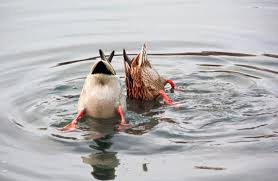 Endurnar leita einnig ætis á þurru landi
Á varptímanum lifa kollurnar aðallega á dýrafæðu t.d. rykmýslirfum og flugum. Ungarnir lifa á því sama fyrstu vikurnar sínar
Fæða - matur
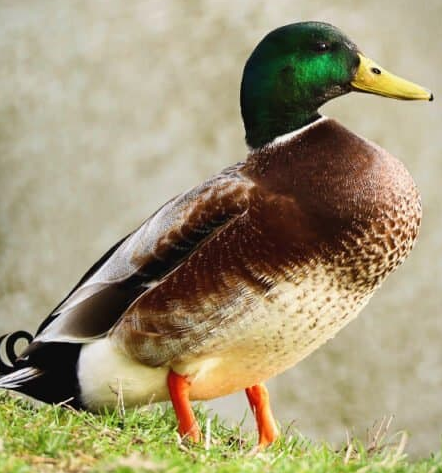 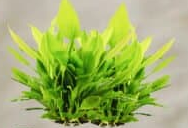 Vatnaplöntur og plöntur
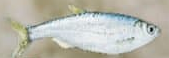 Fisk og síli
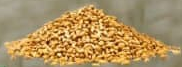 Korn og fræ
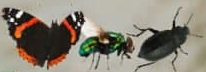 Flugur og smádýr
Hreiður
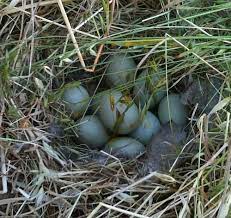 Endur gera hreiður í margs konar kjörlendi, þó aðallega í og við votlendi á láglendi
Hreiðrið er venjulega vel falið í gróðri, milli steina eða þúfna, í drasli o.s.frv., gert úr grasi og fóðrað með dúni
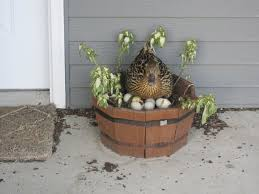 Oft eru hreiðrin nærri 
mannabústöðum
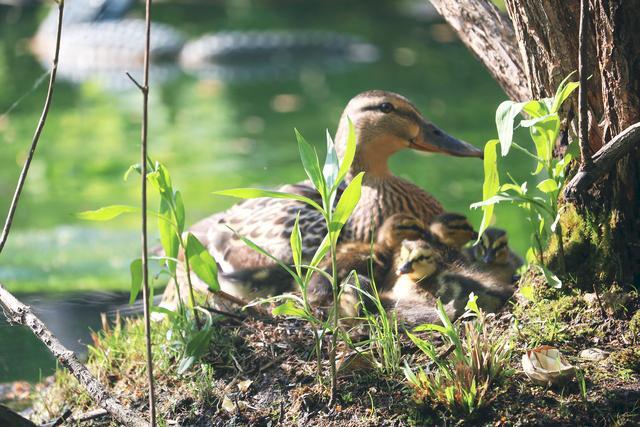 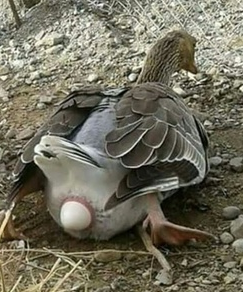 Fjöldi eggja:
6–12
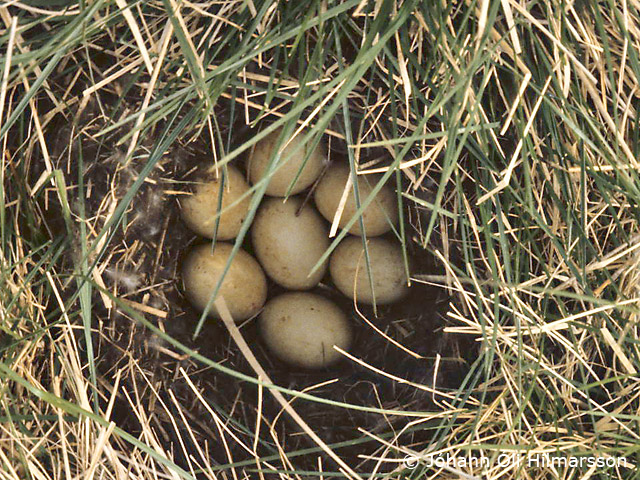 Liggur á:
27–28 daga
Ungatími:
50–60 dagar
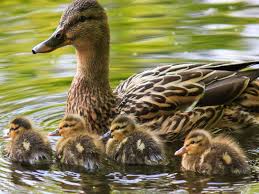 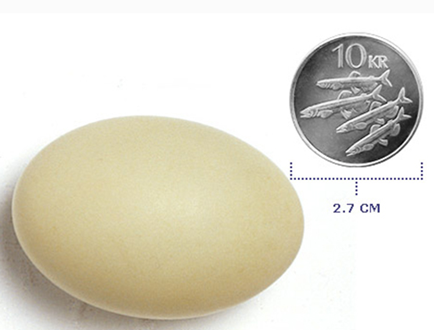 Lífsferill hjá stokkönd
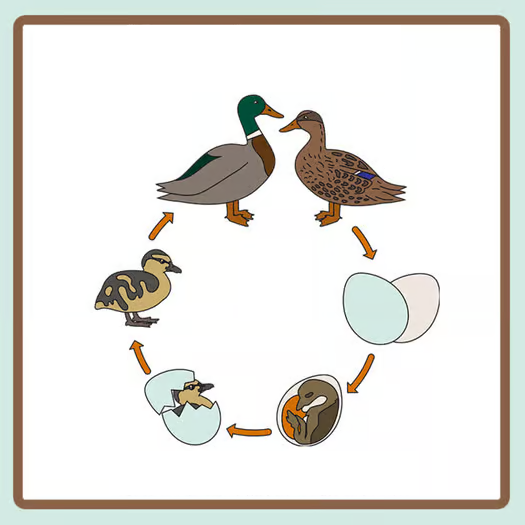 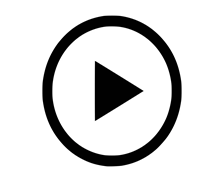 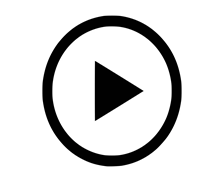 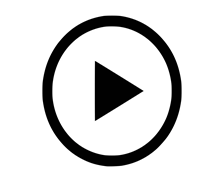 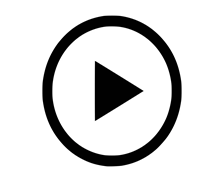 Hljóð
15 mín
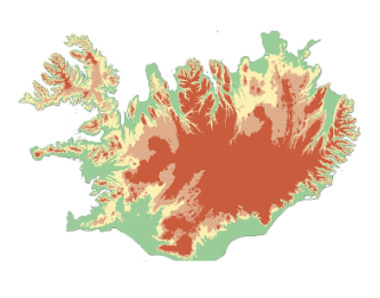 Stokkönd er algeng á Íslandi
Stokköndin er að mestu staðfugl
Hún er sennilega útbreiddasta fuglinn á láglendi, en er sjaldgæf á hálendinu
Endurnar sjást víða um land á veturna
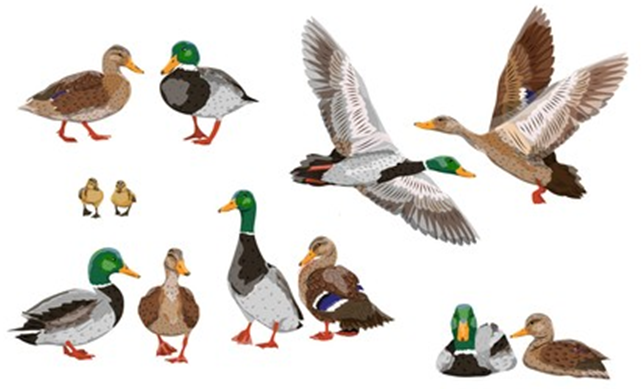 Endurnar hafa mikla aðlögunarhæfni og eru oft í nánu sambýli við manninn
Endurnar eru á veturna við strendur en einnig á íslausu ferskvatni.
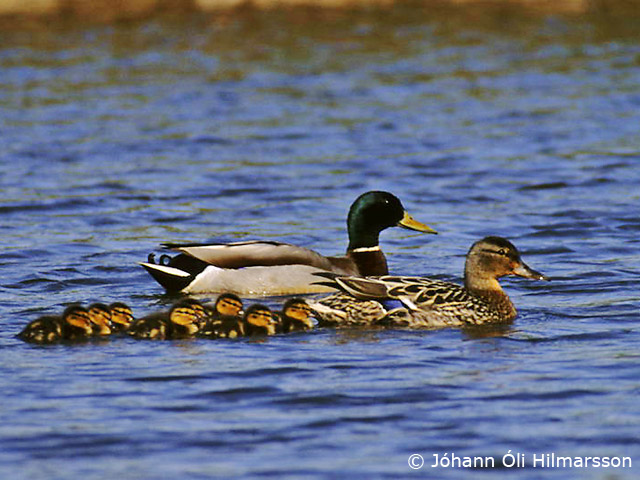 Stokkönd er stór buslönd sem flestir kannast við
Stokkönd er stærst og þétt vöxnust buslandanna og oftast auðgreind.
Hún flýgur hratt með grunnum vængjatökum og flýgur snöggt upp af vatni með bröttu uppflugi.
Hún á auðvelt með gang og gengur í láréttri stöðu
Pörun stendur yfir allan veturinn fram á vor
Karlfuglinn yfirgefur kvenfuglinn meðan 
hann liggur á og safnast steggirnir í hópa til að fella flugfjaðrir
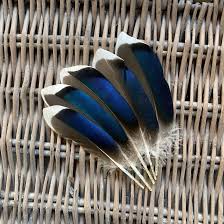 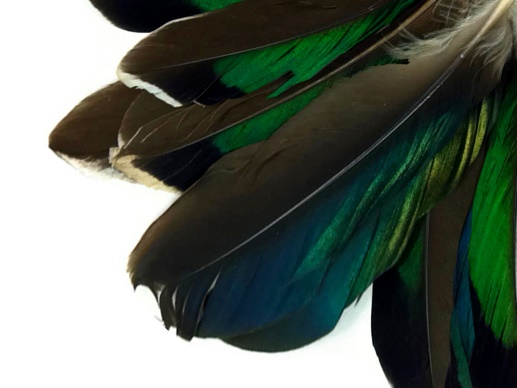 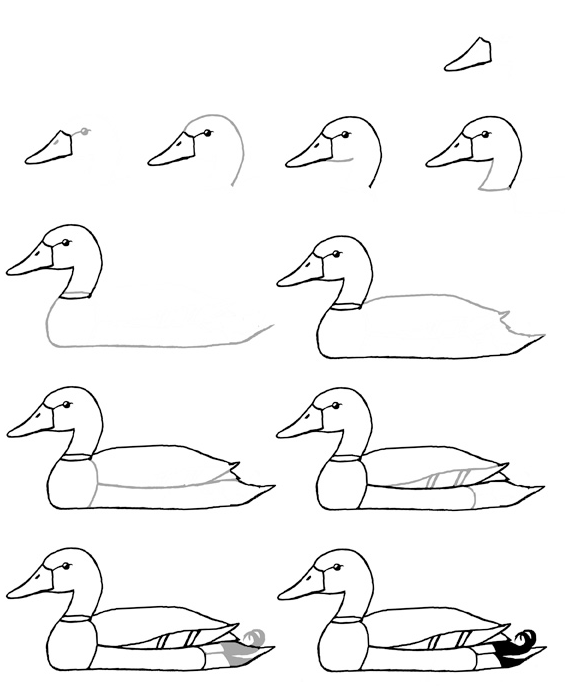 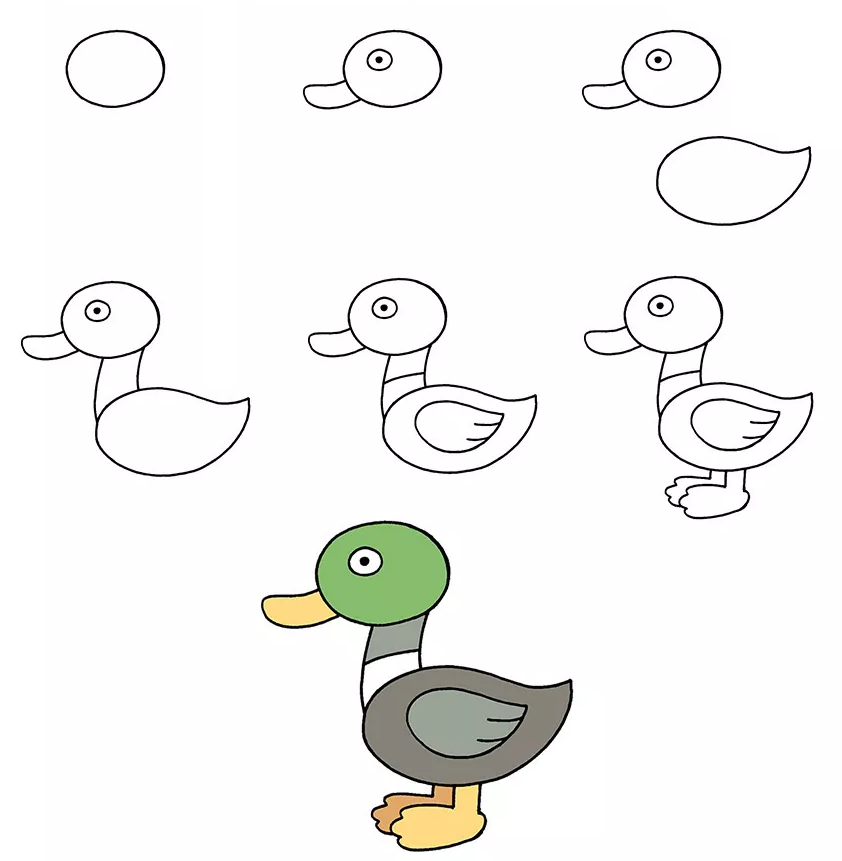 Stokkönd
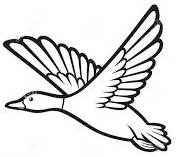 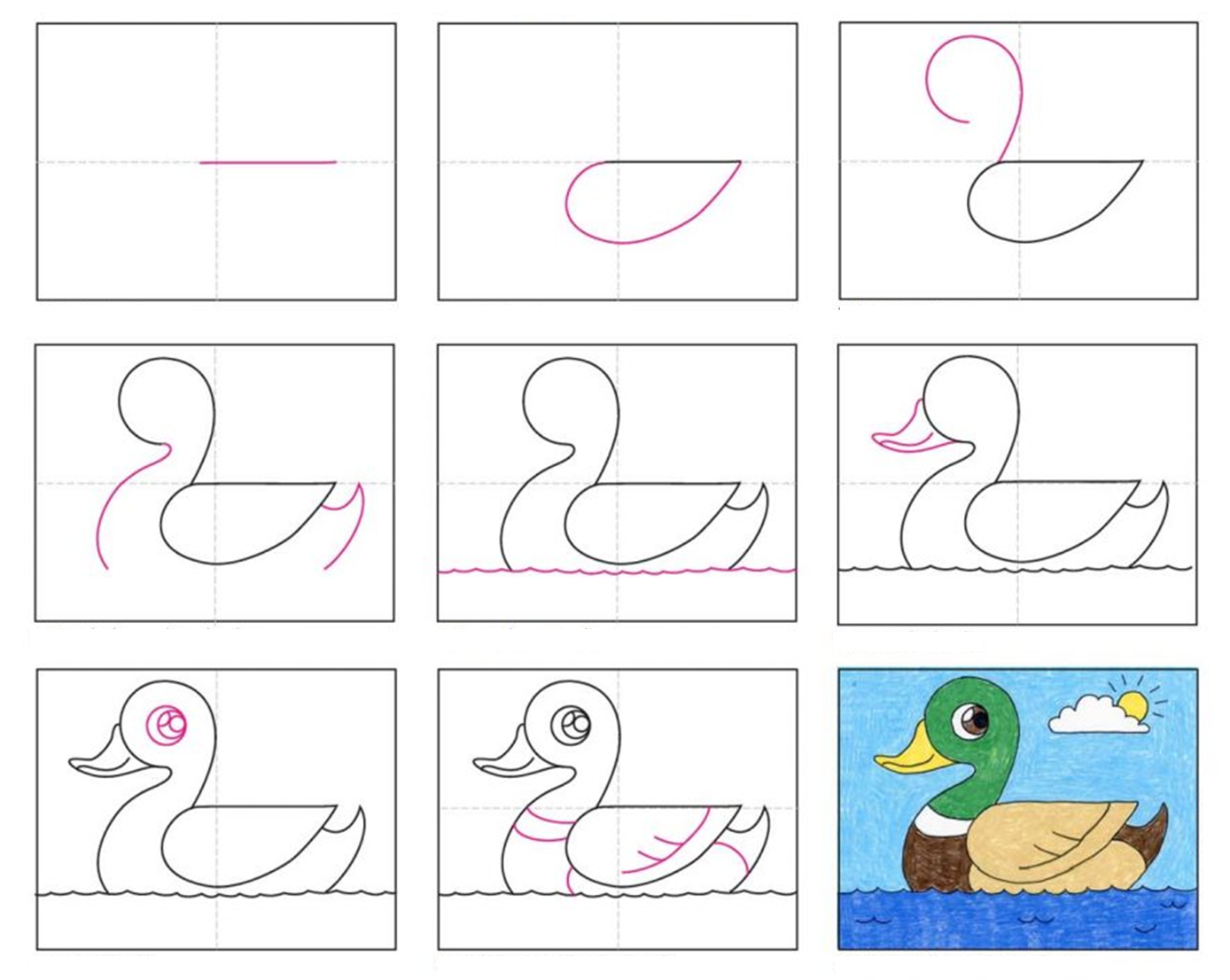 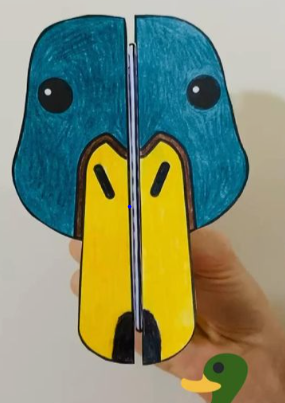 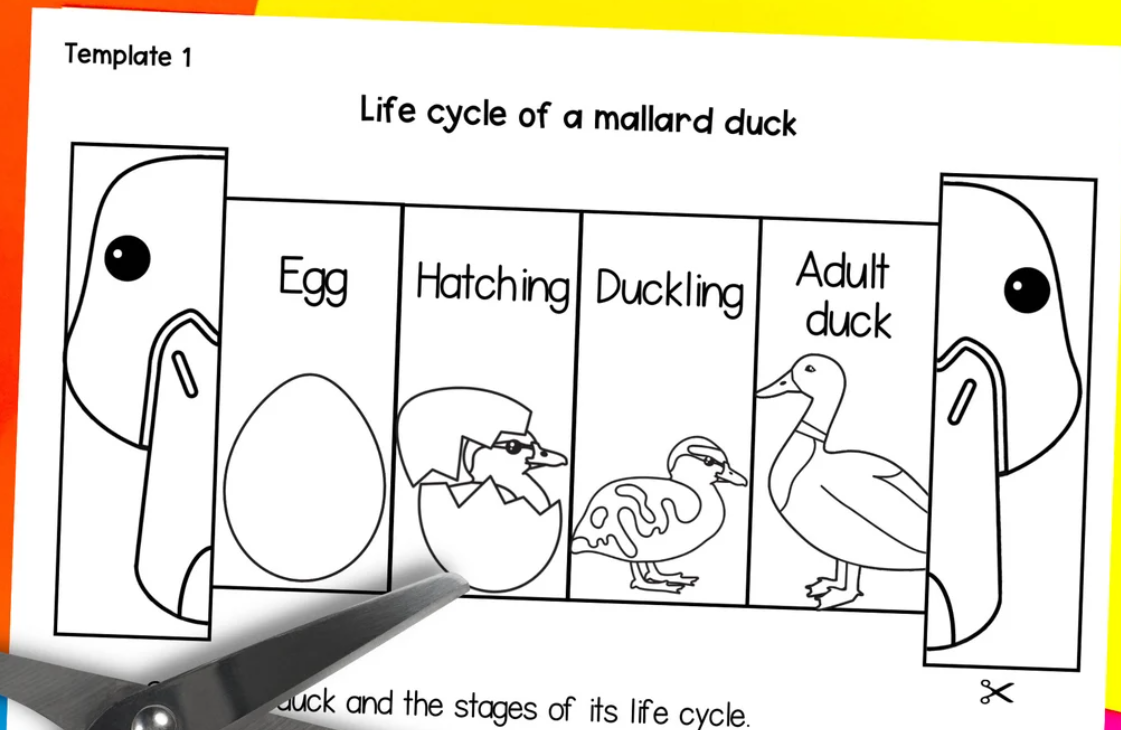 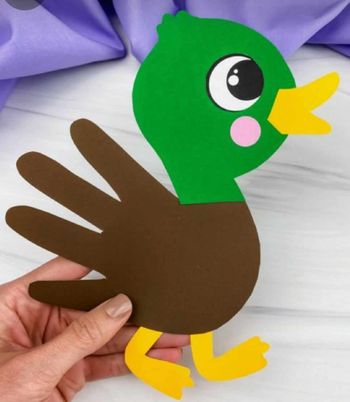 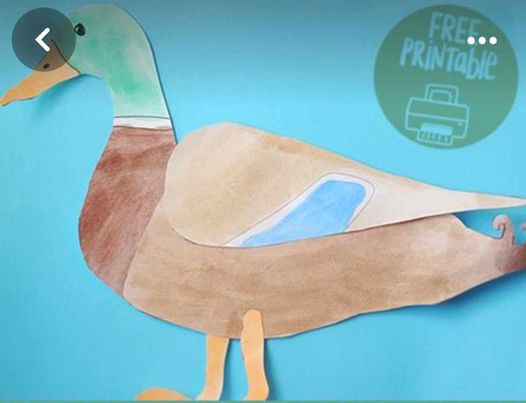 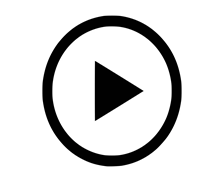 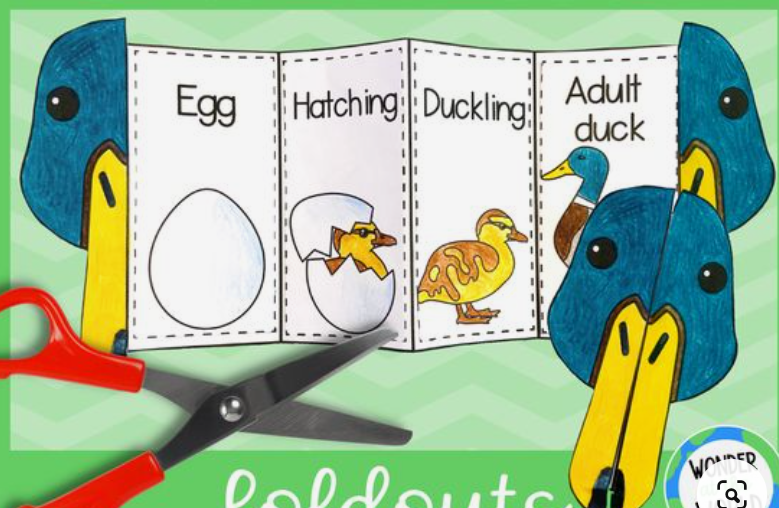 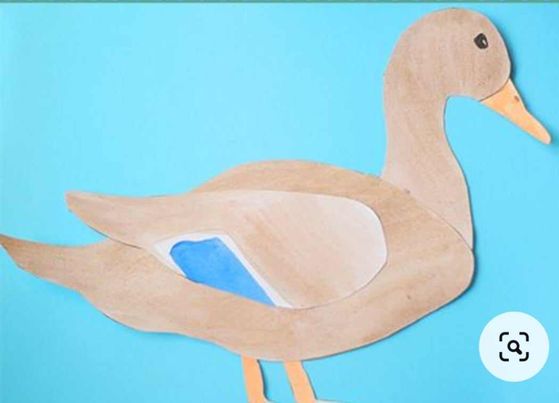 Það má líka búa til hangandi 
fugl eins (og lóan)